elephantus
porcus
leo
camelopardalis
canis
capra
feles
porcillus
tigris
vacca
ovis
camelus
leopardus
porcus
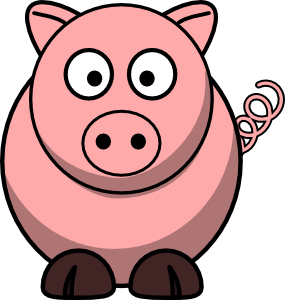 porcilli
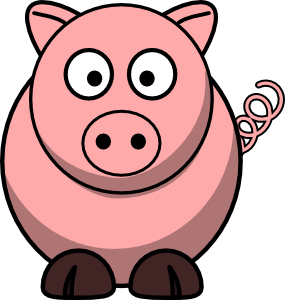 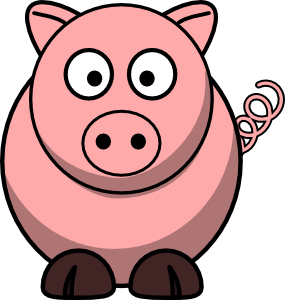 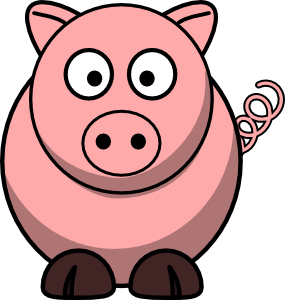 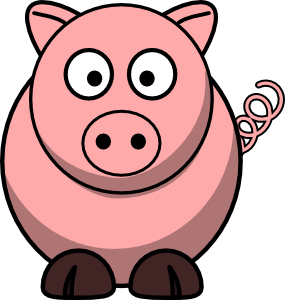 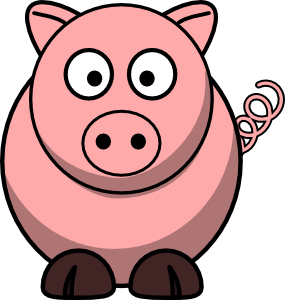 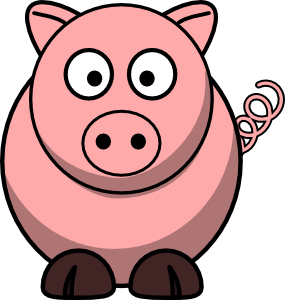 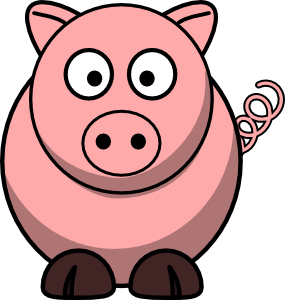 feles
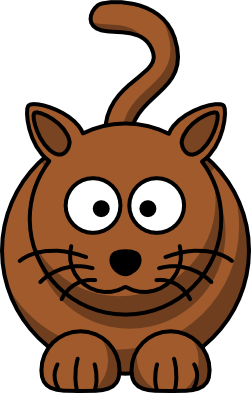 canis
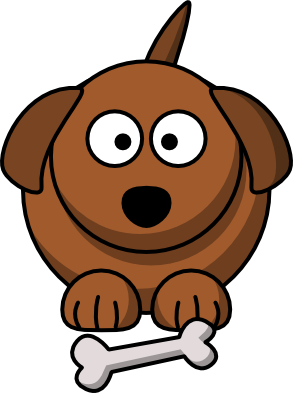 equus
capra
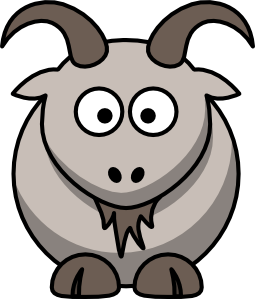 ovis
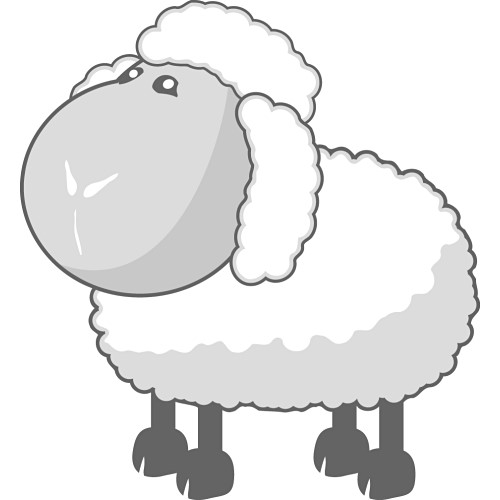 vacca
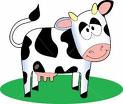 elephantus
tigris
leo
leopardus
camelus
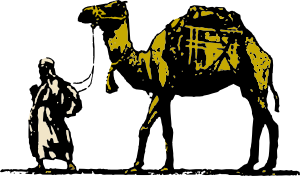 camelus   +  leopardus = ….
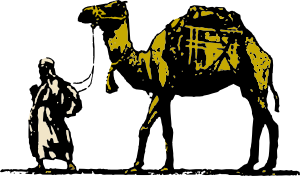 =…
+
cameleopardus